Anja Swidsinski, Zentrum für Weiterbildung
Juliane Rehnolt, Fakultät Sprach-, Literatur- und Kulturwissenschaften
Textwissenschaftliche Kompetenzen digital. Ein Praxisbericht aus der Curriculumsentwicklung
Jahrestagung der Gesellschaft für Hochschulforschung 2020
Pilotprojekt: eine innovative curriculare Einheit für den Studiengang Digital Humanities

Design und Ergebnisse aus der Evaluation des Pilotprojekts 

Interpretation der Ergebnisse und didaktische Begründung der Reaktionen
1. Pilotprojekt: eine innovative curriculare Einheit für den Studiengang Digital Humanities
[Speaker Notes: Foto / Logo SLK

Titel überall grau machen?]
1. Pilotprojekt: innovative curriculare Einheit für den Studiengang Digital Humanities
Data Literacy ist die Fähigkeit des planvollen Umgangs mit Daten. 
[D]er Fokus [liegt] auf der bedarfsgerechten, Disziplinen übergreifenden Vermittlung von Wissen, um datengestützt arbeiten und entscheiden können. 
(Data Literacy 2018, S. 6)
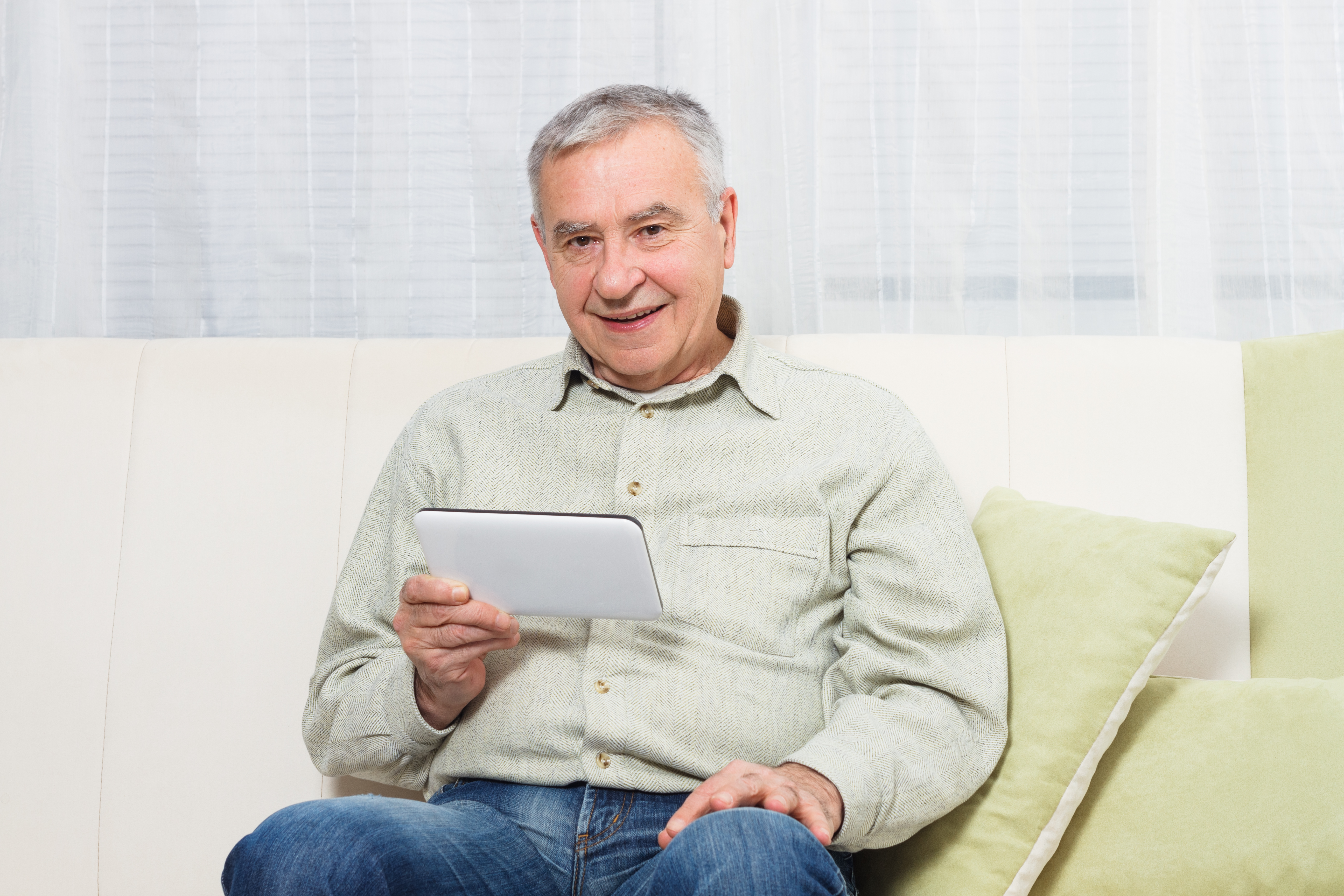 1. Pilotprojekt: innovative curriculare Einheit für den Studiengang Digital Humanities
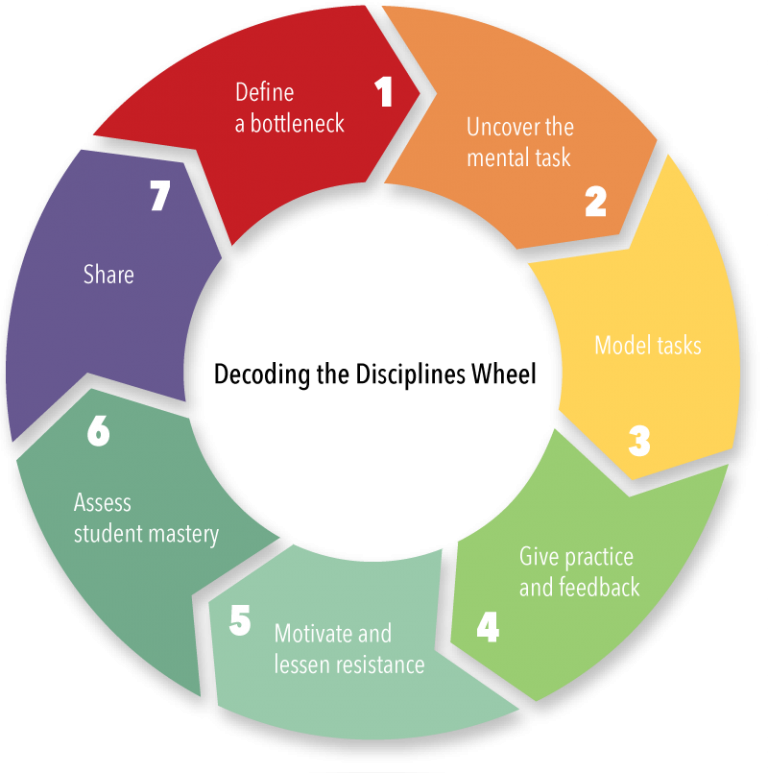 Vermutung: 

Durch die Anwendung digitaler Arbeitstechniken auf fachwissenschaftliche Fragestellungen werden nicht nur digitale Kompetenzen gelernt, sondern zudem wird der Blick auf basale Kompetenzen (also mental operations) der Humanities, d. h. der Geisteswissenschaften gelenkt.
2. Design und Ergebnisse aus der Evaluation des Pilotprojekts
2. Design und Ergebnisse aus der Evaluation des Pilotprojekts
Die Qualitative Inhaltsanalyse nach Mayring (2008) ergab folgende 7 Kategorien:

studierendenzentriert
Vorkenntnisse der Studierenden
Lernerwartungen
Studierendenverhalten
Fachliche Modifizierungsvorschläge der Studierenden
Nachfragen

technisch
infrastrukturelle Vorkommnisse

Ebene der Lehrenden
Teaminterferenzen
3. Interpretation der Ergebnisse und didaktische Begründung der Reaktionen
3. Interpretation der Ergebnisse und didaktische Begründung der Reaktionen
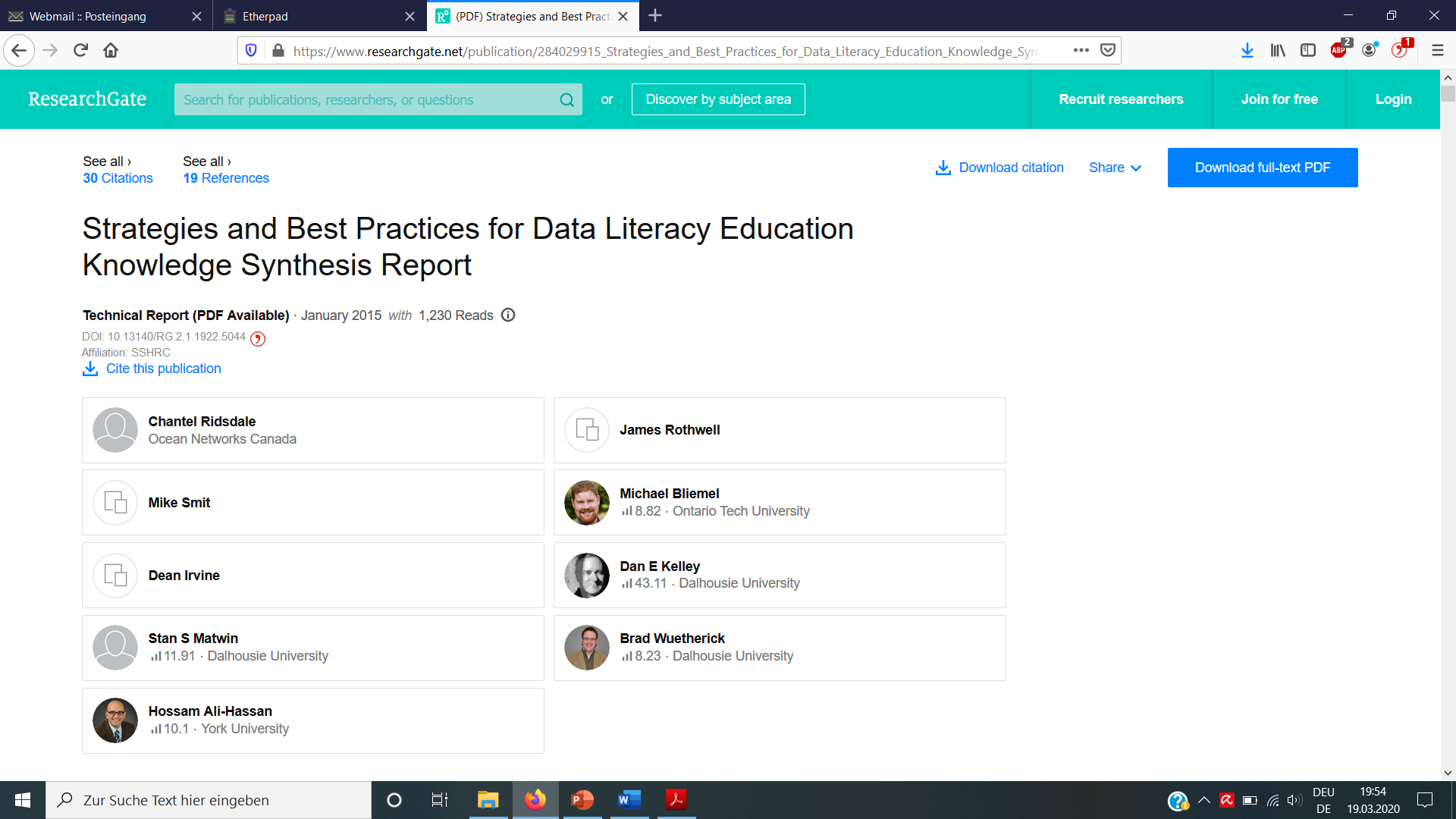 3. Interpretation der Ergebnisse und didaktische Begründung der Reaktionen
Systematisch scheint es eine Tendenz der DH zu geben, positivistischen, quantifizierenden, mathematisch berechenbaren Ansätzen einen starken Vorzug zu geben und keine Unterstützung für die weniger scharfen Prozesse der verstehenden Deutung (Hermeneutik) zu bieten.

(Sahle 2017, S. 20)
3. Interpretation der Ergebnisse und didaktische Begründung der Reaktionen
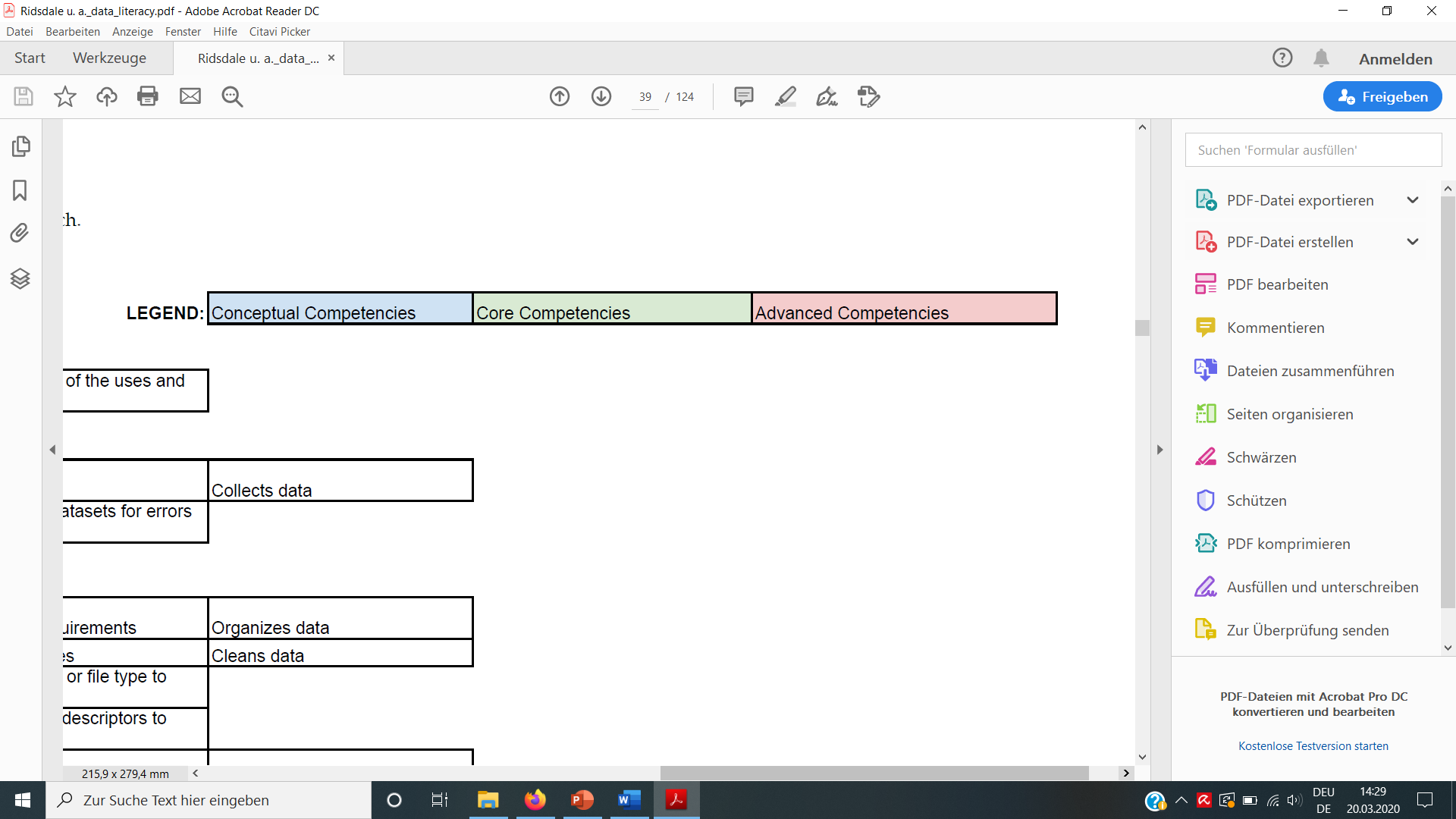 (Ridsdale et al. 2015, S. 3 und S. 38)
3. Interpretation der Ergebnisse und didaktische Begründung der Reaktionen
3. Interpretation der Ergebnisse und didaktische Begründung der Reaktionen
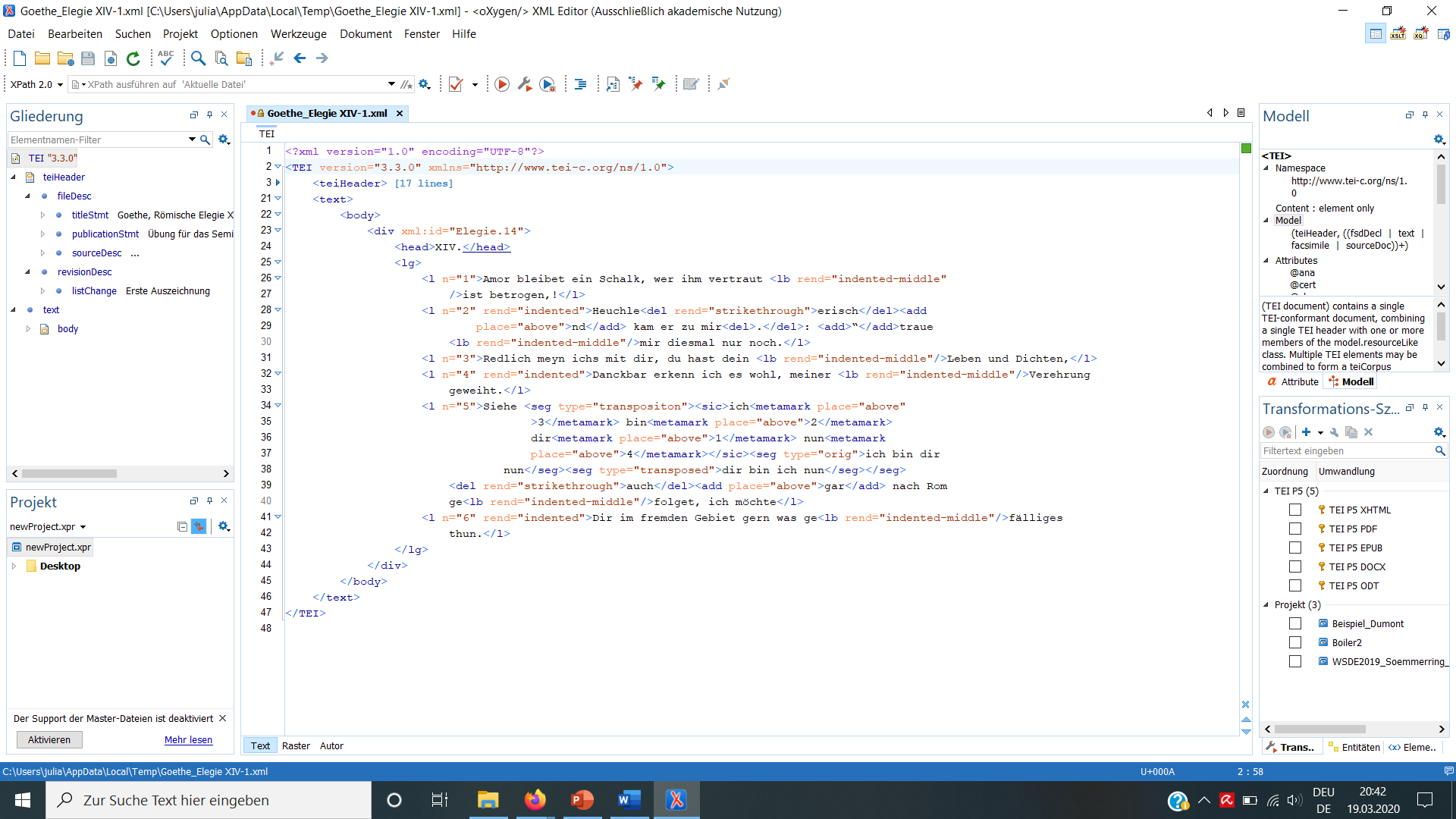 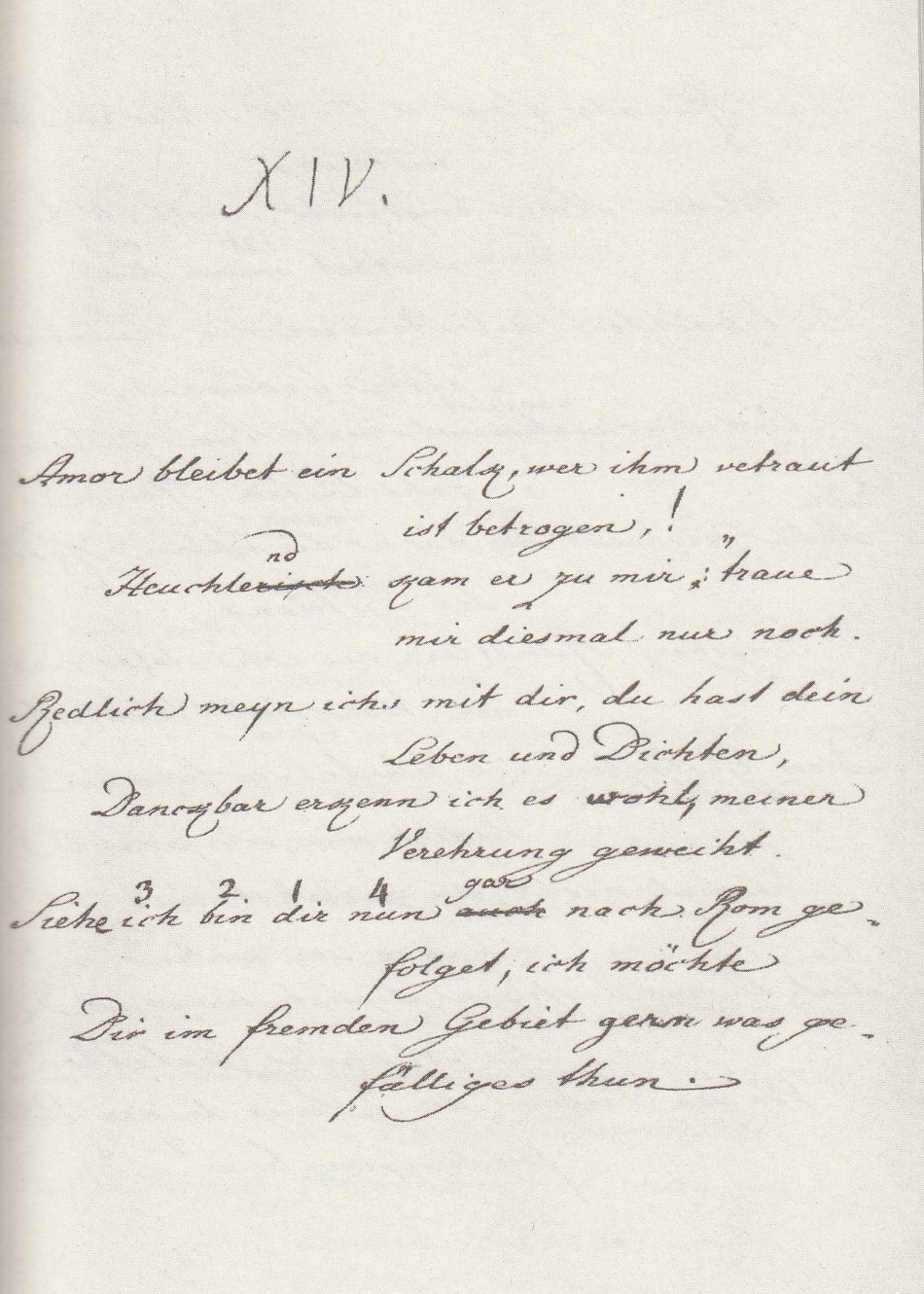 Beispiel für eine XML-Auszeichnung, daneben die Handschrift
3. Interpretation der Ergebnisse und didaktische Begründung der Reaktionen
Kategorie „Nachfragen“

„Aus welcher Perspektive macht man das? Der 1. oder der 2. Version?“
	Bloom 3
„Wo endet <app>, wenn man die Varianten vergleicht?“
	Bloom 4
3. Interpretation der Ergebnisse und didaktische Begründung der Reaktionen
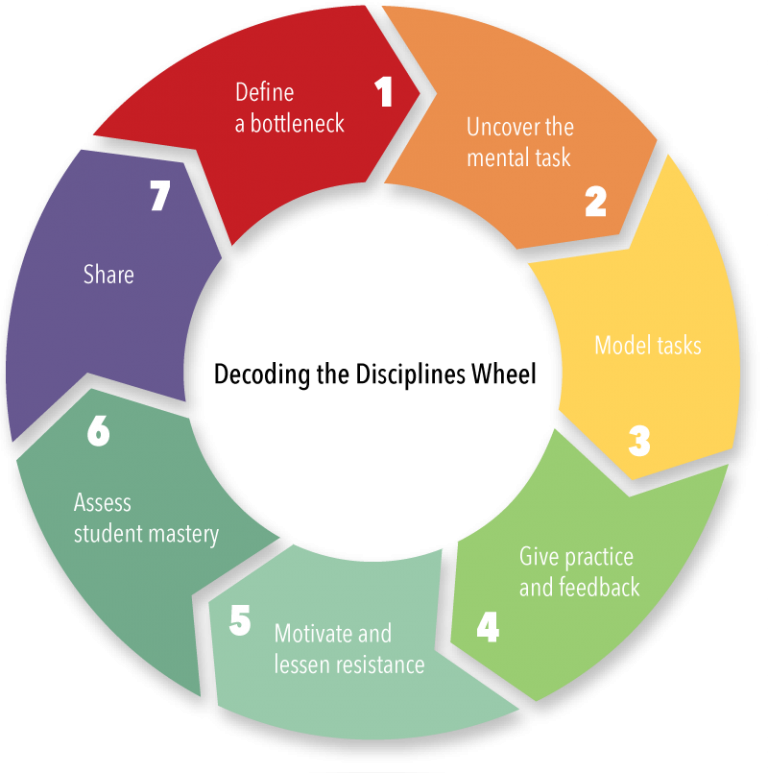 „Step 1 — Identify a Bottleneck to Learning
Decoding the Disciplines begins by identifying a particular place in a course (or in a series of courses) where significant numbers of students are unable to adequate perform essential tasks.“

„Step 2: Uncover the Mental Operations that Students Must Master to Get Past the Bottleneck
The second step in the Decoding process is to make explicit the mental operations that students must master in order to overcome specific bottlenecks in a course.“
1. Pilotprojekt: innovative curriculare Einheit für den Studiengang Digital Humanities
Timeline: 

28.11. Blockseminar 1

Arbeitsauftrag bis 13.12. 

13.12. Blockseminar 2
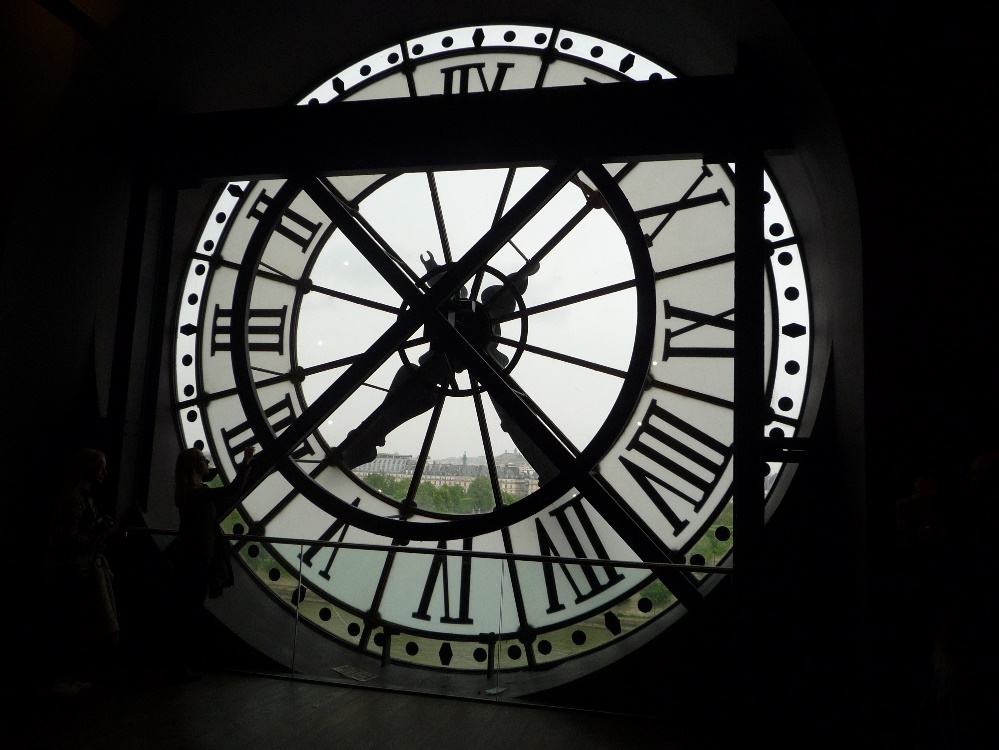 3. Interpretation der Ergebnisse und didaktische Begründung der Reaktionen
Kategorie „Studierendenverhalten“

„mit <lb> und <lg> [kennzeichnen Zeilenanfang und Versgruppen] hatte ich kein Problem.“
„Meer aus Symbolen und Zeichen“, „nach Gefühl gemacht“
	bottlenecks
„Die Studierenden haben die zweite Strophe selbst bearbeitet, dabei inhaltliche Fragen gestellt und waren nach 20 Minuten fertig mit der Aufgabe.“
Zusammenfassung
Zusammenfassung
Wir haben ein Curriculum für einen Studiengang der Digitalen Geisteswissenschaften pilotiert und Beobachtungsprotokolle jeder einzelnen Sitzung qualitativ ausgewertet.
Bei der Analyse sind dabei zwei Schwierigkeiten aufgetreten. Erstens gibt es noch kein fachspezifisches Kompetenzmodell und zweitens gibt es noch keins, das geeignet wäre, die Progression von Lernenden abzubilden. 
Bei der Analyse haben wir einige Items identifiziert, die außerhalb des anvisierten Zielbereichs sind und die in Zukunft ausgelagert werden.
Wir konnten mit Hilfe der Taxonomie von Bloom beobachten, dass sich das Lernhandeln der Studierenden im Verlauf des Semesters auf immer höheren Kompetenzstufen bewegt.
Wir sehen in unseren Daten eine Bestätigung für die Annahme, dass die Verschränkung von Geisteswissenschaft und Digitalem zu bottlenecks führt, die es den Studierenden ermöglichen, die spezifischen Kompetenzen zu erwerben, die für die Digital Humanities nötig sind.

Kompetenzmodell der data literacy notwendig, das die Progression des Lernprozesses abbildet
Gern erreichbar sind wir unter: anja.swidsinski@tu-dresden.de und: juliane.rehnolt@tu-dresden.de
Literaturverzeichnis
Bloom, Benjamin S.: Taxonomie von Lernzielen im kognitiven Bereich. 5. Aufl. Weinheim/Basel 1976.
Gesellschaft für Informatik (Hg.): Data Literacy und Data Science Education. Digitale Kompetenzen in der Hochschulausbildung, Berlin: April 2018.
Mayring, Philipp: Neuere Entwicklungen in der qualitativen Forschung und der Qualitativen Inhaltsanalyse. In: Ders. und Michaela Gläser-Zikuda (Hg.): Die Praxis der Qualitativen Inhaltsanalyse, Weinheim/Basel 2008, S. 7-19.
Ridsdale, Chantel et al.: Strategies and Best Practices for Data Literacy Education. Knowledge Synthesis Report, January 2015. DOI: 10.13140/RG.2.1.1922.5044. 
Sahle, Patrick: Digital Humanities und die Fächer. Eine schwierige Beziehung? In: Forum Exegese und Hochschuldidaktik 2 (2017), H. 2, S. 7-28.